LOOVの魅力
徹底解説
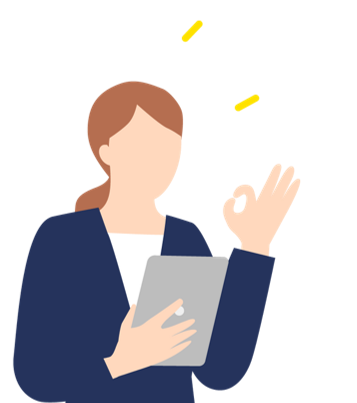 詳しくはこちら